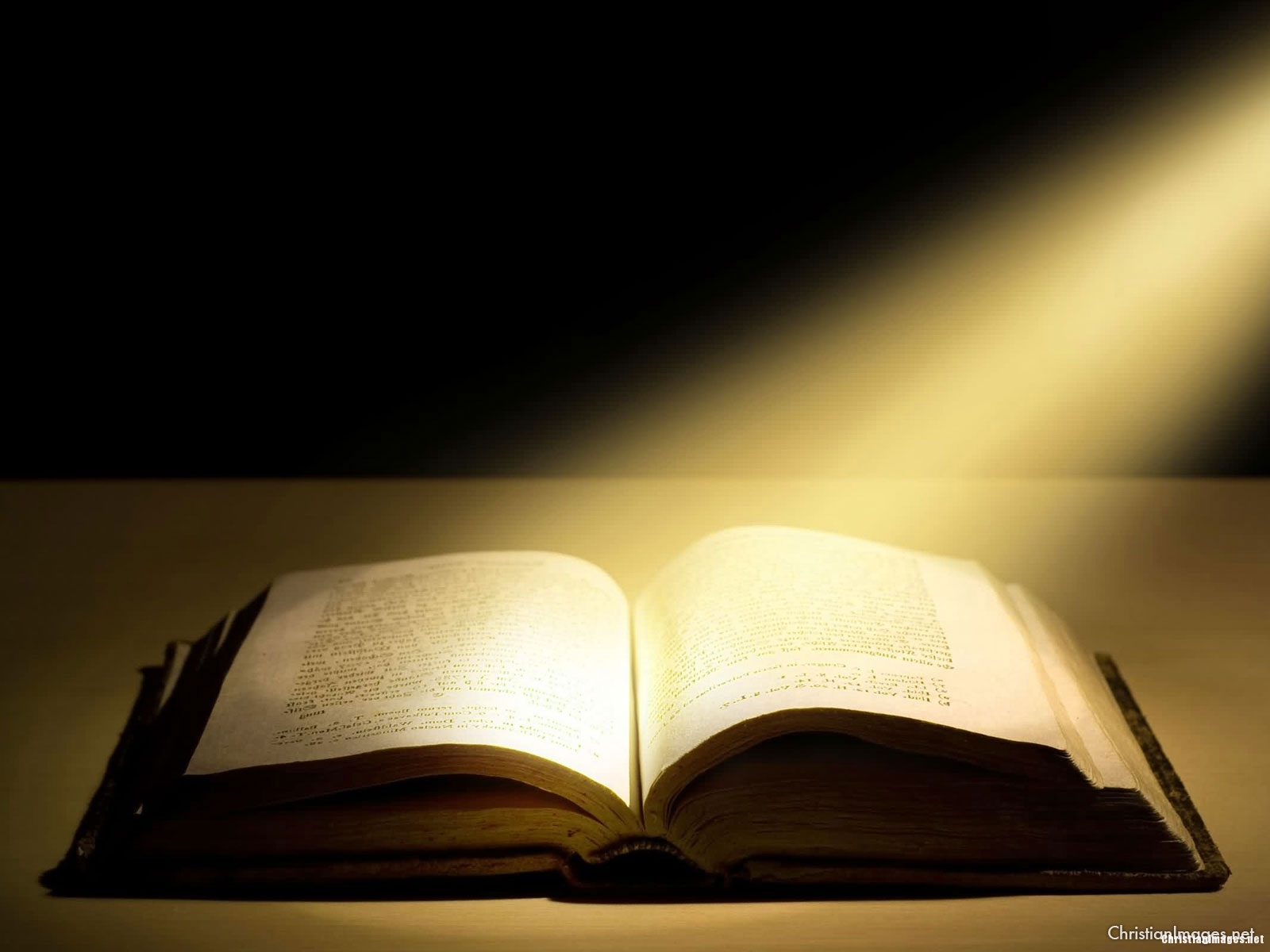 All Authority
Matthew 28:18-20
Matthew 21:23-27
Richie Thetford										 www.thetfordcountry.com
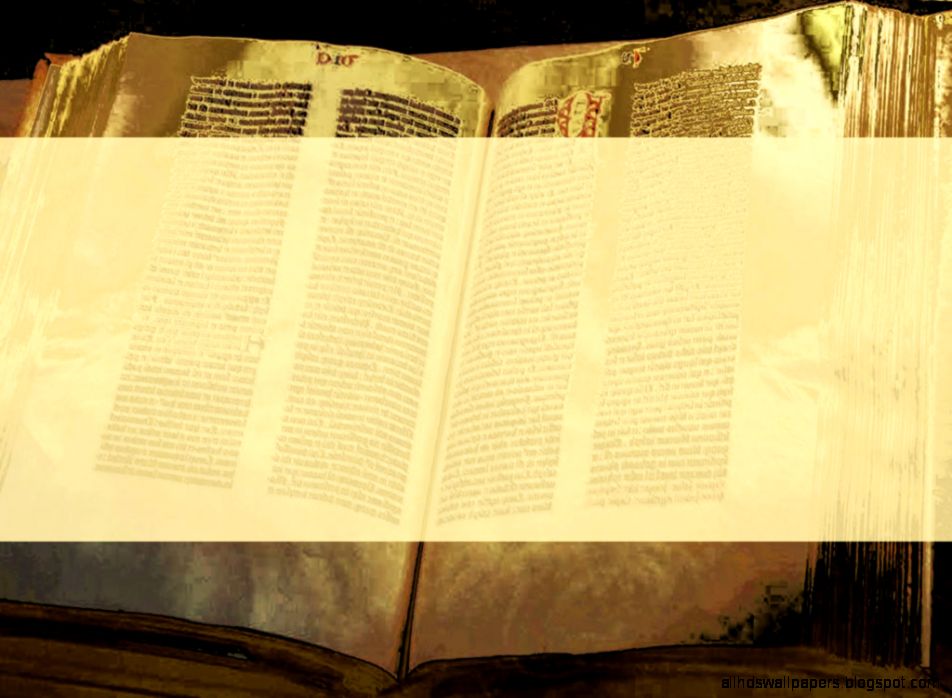 Jesus Has All Authority
Established early
Matthew 7:29; Mark 2:1-12
Preached by the early Christians
Acts 2:32-36; 4:7-12; Philippians 2:9-11
Must be accepted
John 8:24
Richie Thetford										 www.thetfordcountry.com
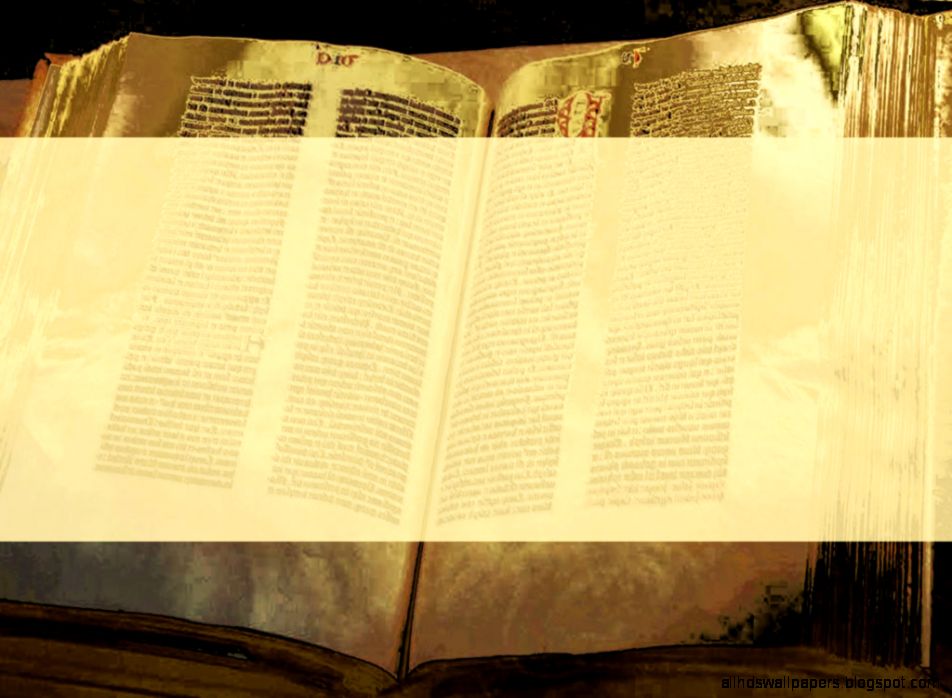 A Departure From Authority
Jesus prophesied there would be a departure
Many will not accept Christ’s authority
Matthew 24:4-5, 9-13; 1 Timothy 4:1-3; 2 Peter 2:1-3
Departure continues to exist today
3 John 9-11
Richie Thetford										 www.thetfordcountry.com
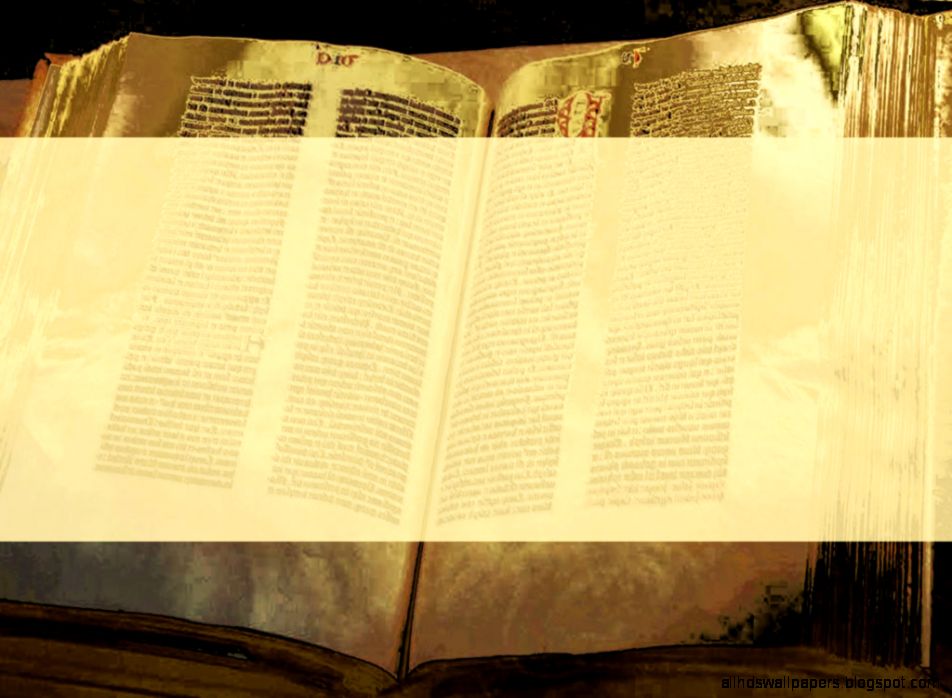 Jesus’ Authority Has Not Changed
Jesus’ authority the same today
Matthew 28:18-20; Colossians 3:17; Hebrews 1:1-2
All Scripture applies to us today
1 Peter 1:22-25
All will be judged by Jesus!
Acts 17:30-31; Romans 14:10; John 12:48
Richie Thetford										 www.thetfordcountry.com
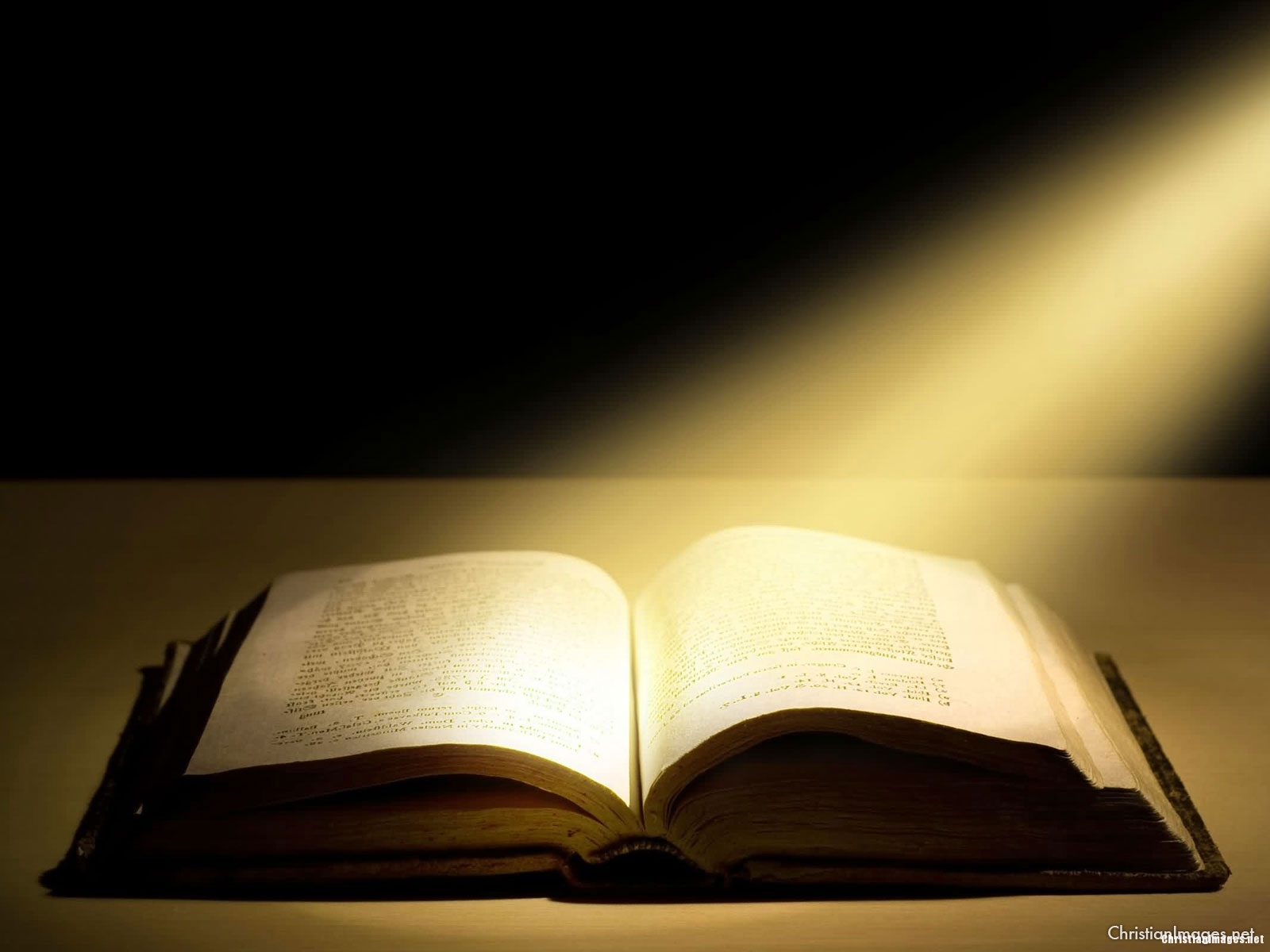 All Authority
Submit ONLY to the authority of Christ!
Richie Thetford										 www.thetfordcountry.com